Діти-маленьке суцвіття великого родинного дерева, яке потрібно завжди берегти.
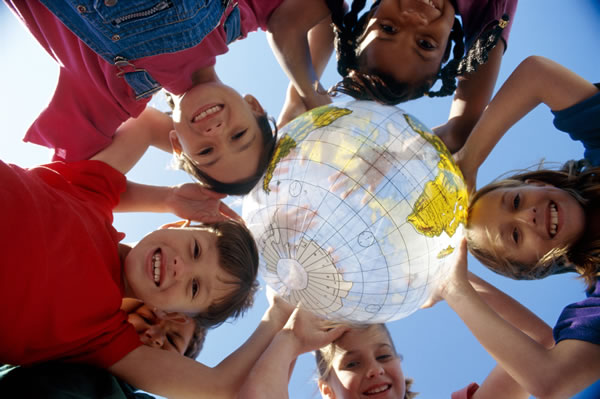 Діти – наше майбутнє. У цій всім відомій фразі закладений глибокий смисл: піклуючись про юне покоління, людство піклується про своє майбутнє.
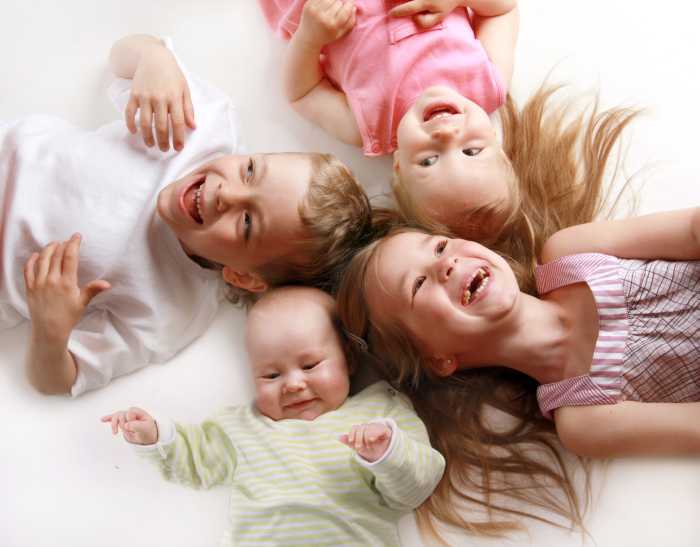 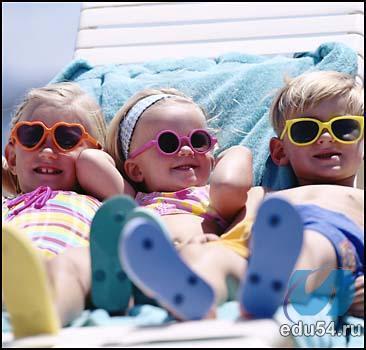 Не встигнеш оглянутися, як вже й свої діти підростають, а згодом онуки і, дай Боже, – правнуки. І тішишся ними, гордишся, бо є задля кого на цьому світі жити, бо це кровинка, маленьке суцвіття великого родинного дерева, яке потрібно завжди берегти.
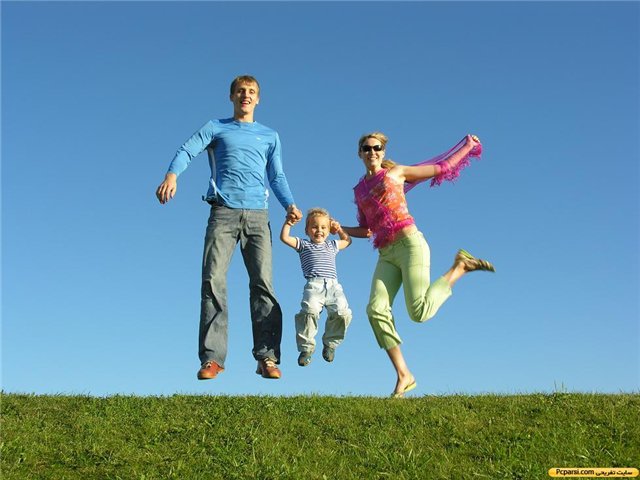 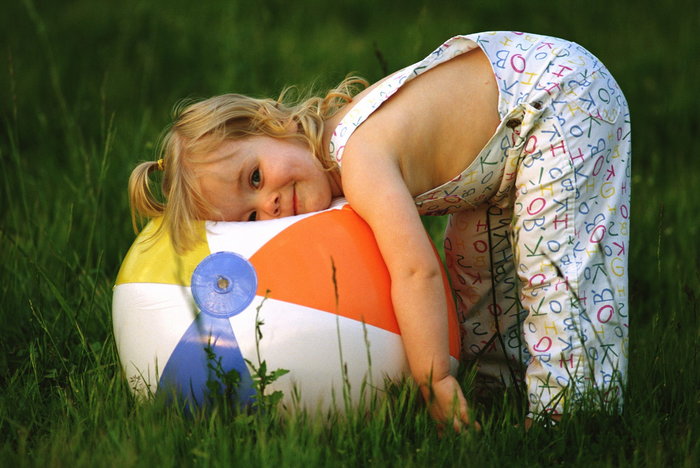 Після цілого дня майже безперервних ігор у дітей залишається більше енергії, чим після міцного нічного сну.
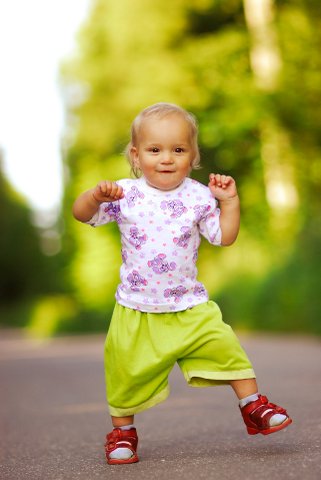 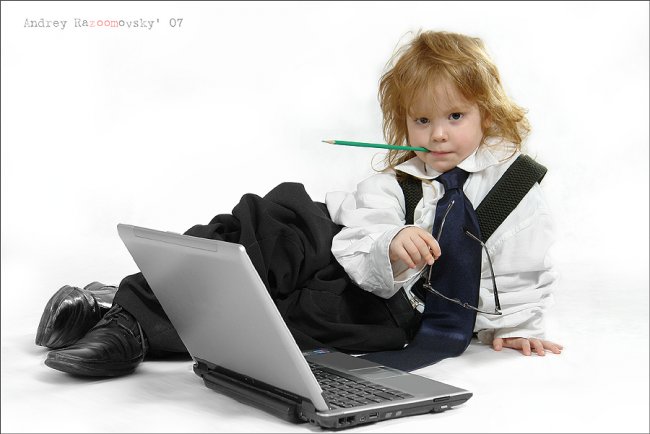 «Діти - це наше майбутнє». Сім’я – це щастя… Сім’я – це коли є мама, тато, брат або сестра.
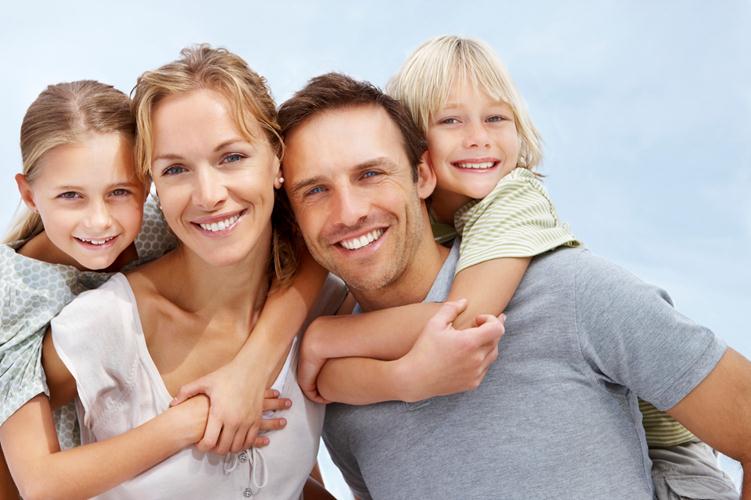 Поняття сім’ї для кожного різне, але в кожної людини є потреба мати сім’ю
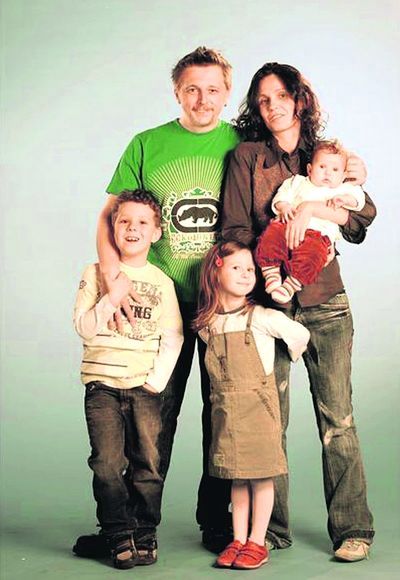 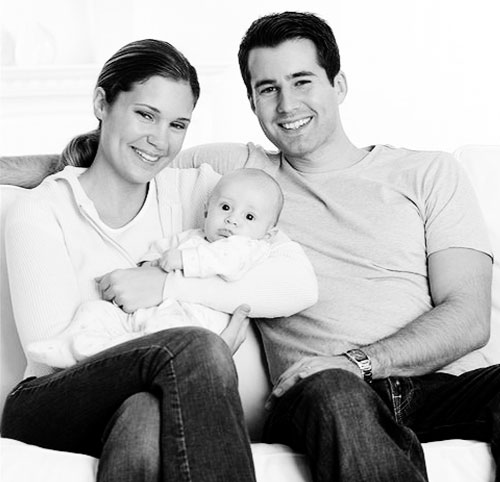 Серед звичного обману, Серед словесного туману, я раптом відчула, як багато для людини означає мама...
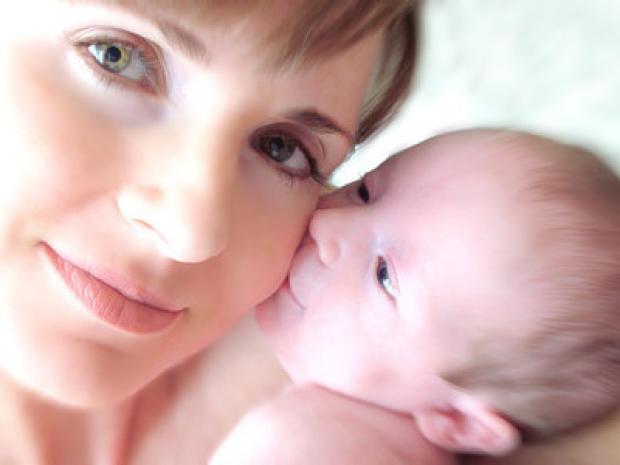 Дитинство - єдина країна, якій не страшний ні фінансова криза, ні бурі, ні грози, ні інші біди... якщо поруч - мама...
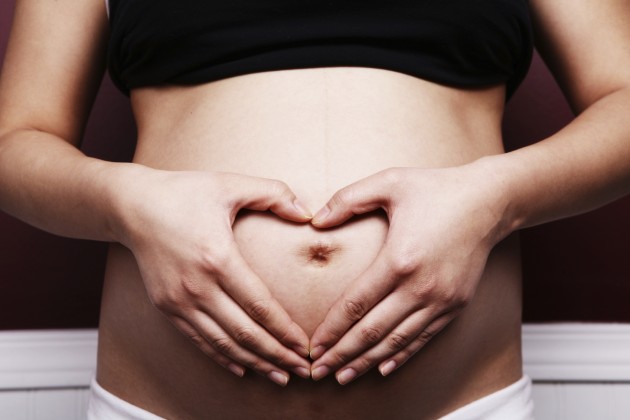 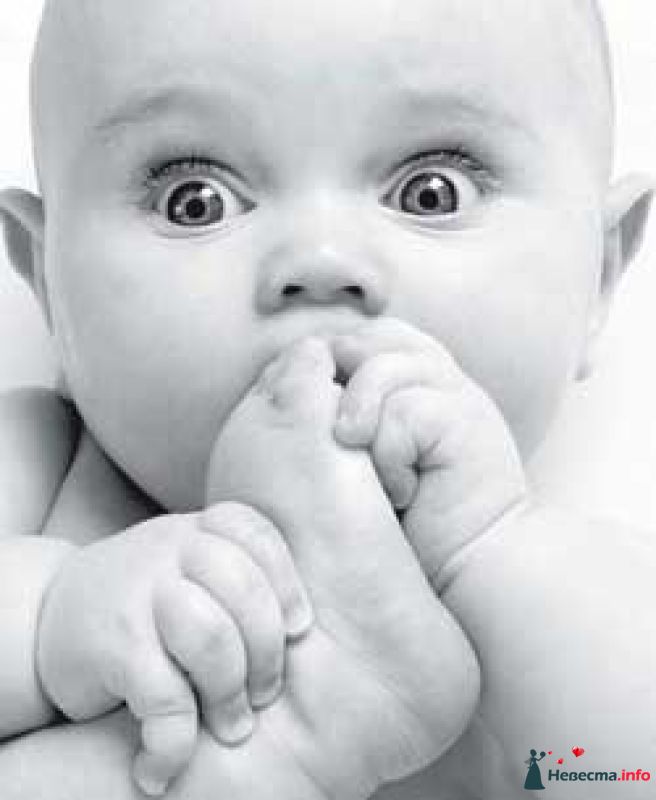 Біль і смуток розпирає,Коли це бачу, мене аж лякає.Діти-сироти стоять,Кусок хліба в мене просять...Ну чому хтось на дорогих авто їздить,А вони останні гроші віддають на хліб...Люди-це наша реальність!!Актуальність!Сльози з очей течуть,Як таке може буть??Не можу..не хочу цього забути,Треба нам все побороти!!
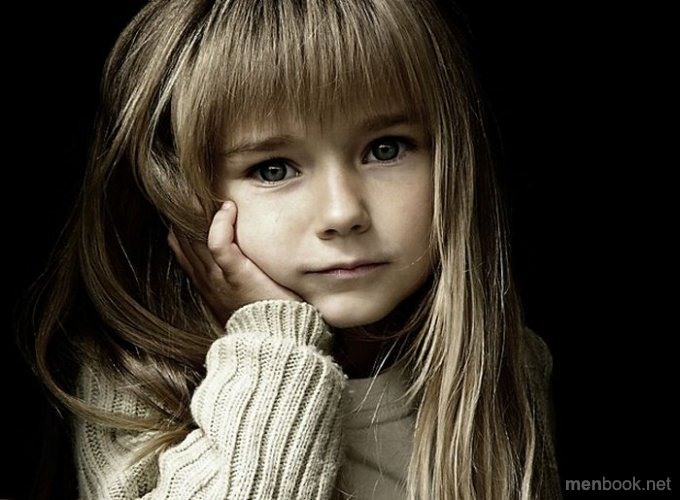 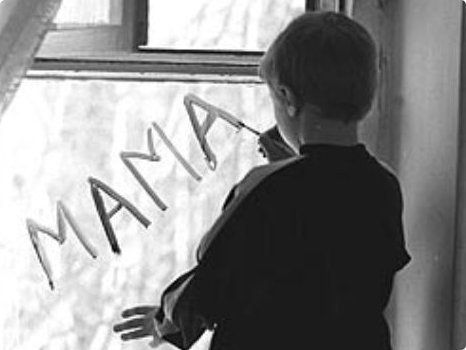 Діти - це ангели, а ми їхні крила, а без крил ангели не літають.
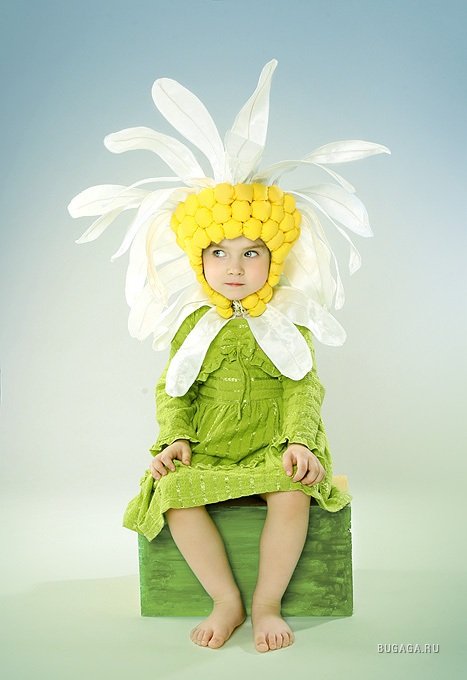 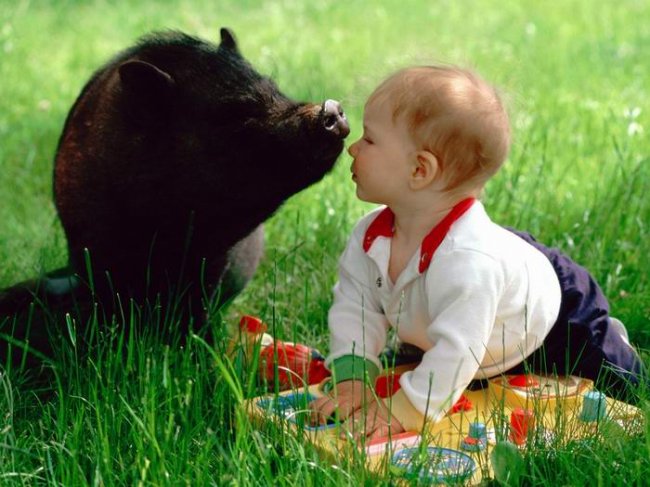 Інформація взята з :http://new.balance.ua/ua/detail.php?ID=8154http://pervoklassnik.infohttp://www.sunhome.ru/image/110726